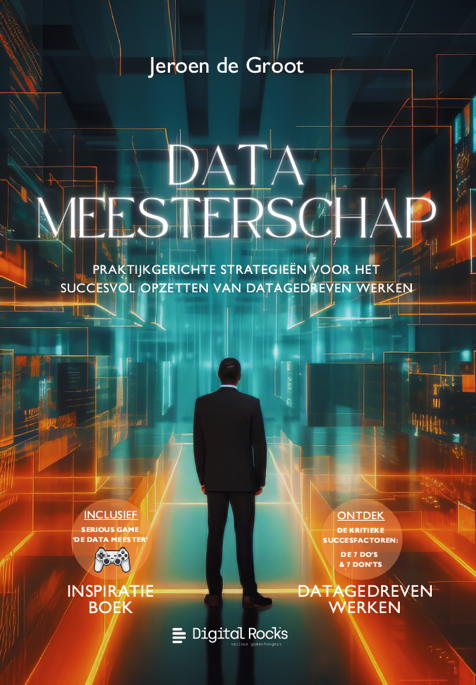 welkom
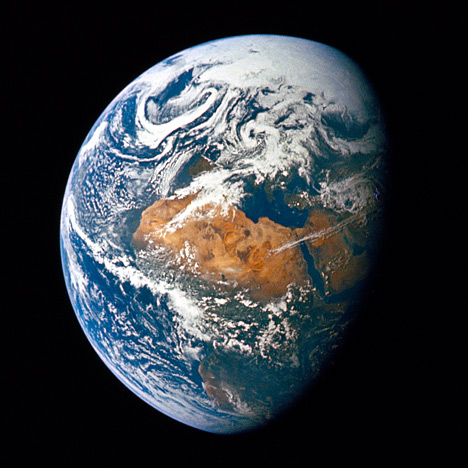 Setting the scene
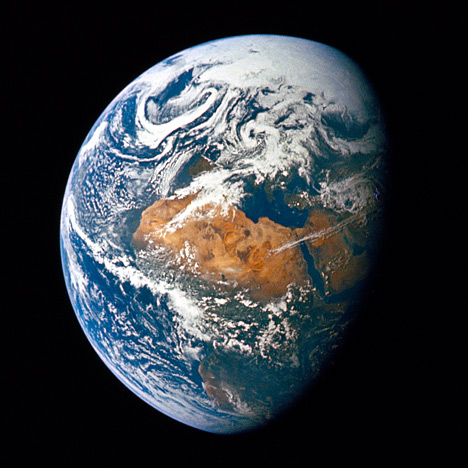 … % van alle data 
die de mensheid
ooit heeft gecreëerd 
is pas 
de laatste 2 jaar ontstaan.
65%
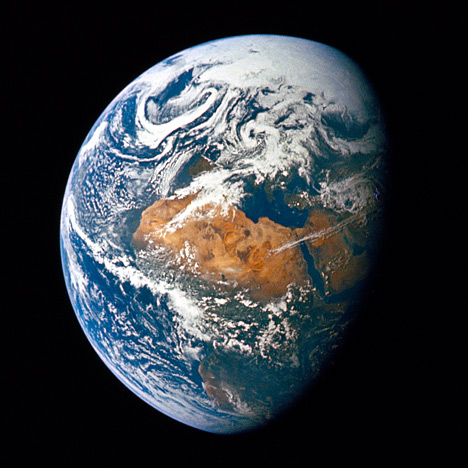 … % van die data 
is
ongestructureerd.
90%
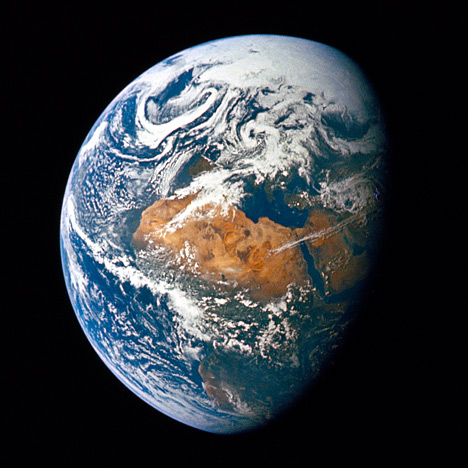 Data-analysten
besteden gemiddeld
…%
van hun tijd aan het
opschonen van data
voordat ze er iets mee kunnen.
50%
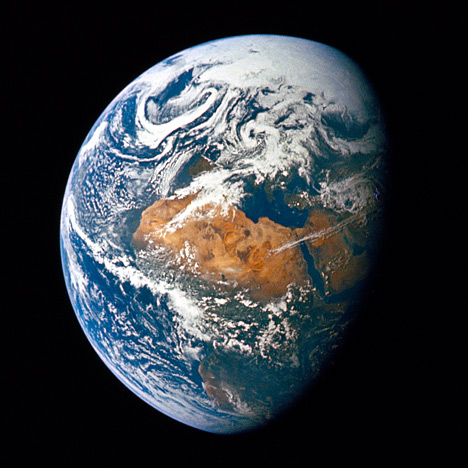 Overheden claimen 
dat zij
…%
efficiënter werken 
als gevolg van
Datagedreven Werken.
20%
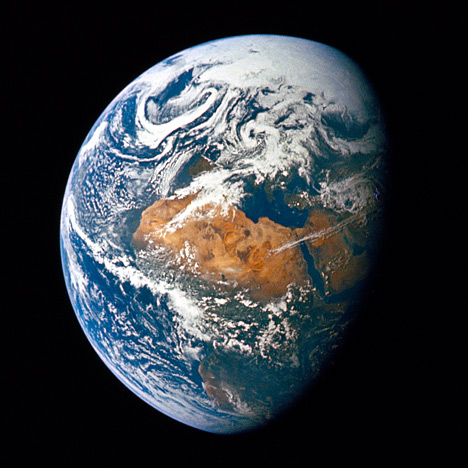 …% van de leiders binnen overheidsorganisaties
zeggen 
betere besluitvorming
 te kunnen doen 
dankzij data.
70%
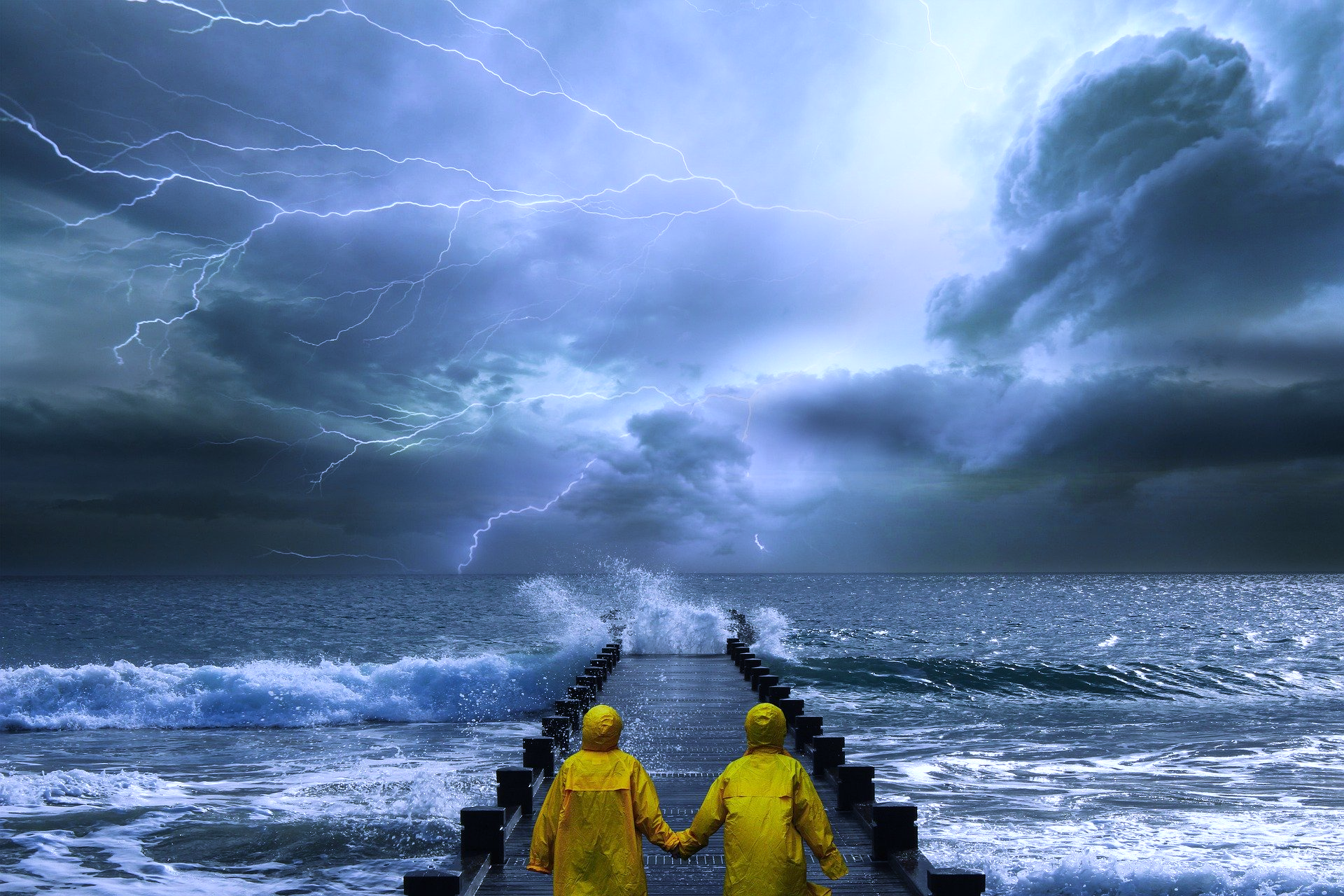 Perfect Storm
evolutie van data
exponentiële technologie
data als
‘asset’
4all
de maatschappij
A.I.
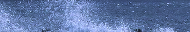 Aan de slag!
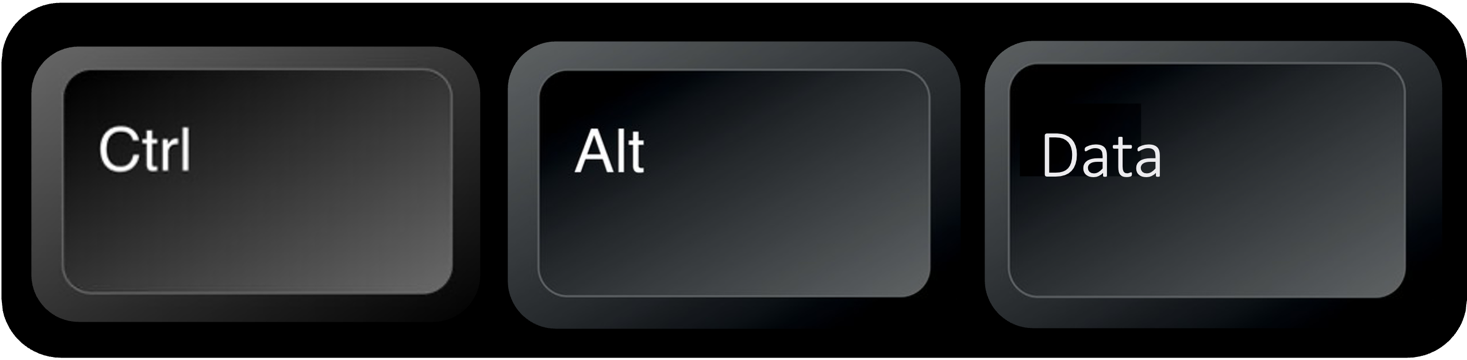 De reset van organisaties
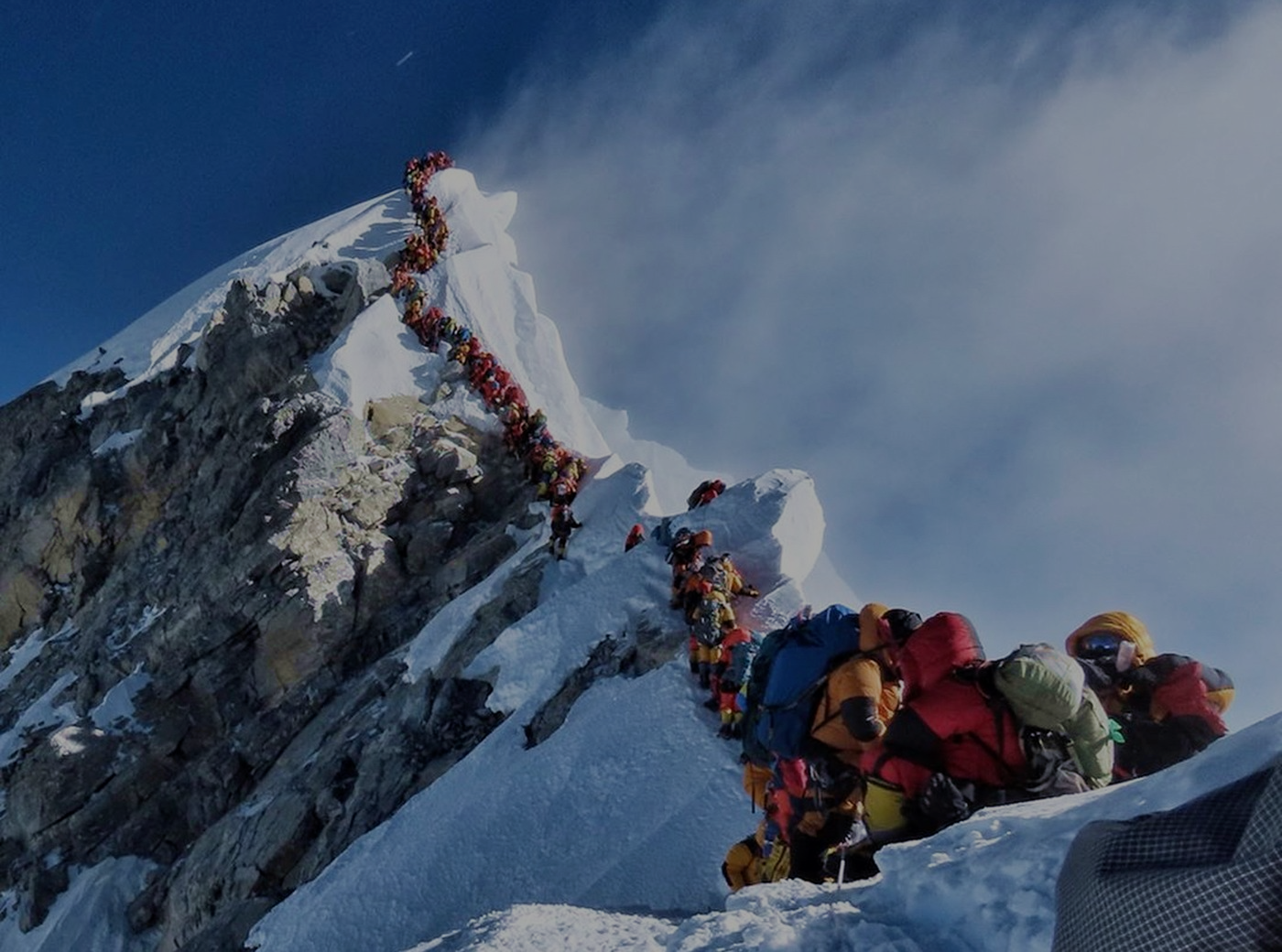 Data-projecten
70%
…% van alle projecten rondom data en transformatie halen hun targets niet.
58%
42%
tijdens project-executie
projectopzet
is niet
first-time-right
“schrijf er eens iets over….”
DATAGEDREVEN
WERKEN
Data-driven work means making decisions based on facts. These facts are derived from data.
Data-driven working is management based on raw facts and raw data. This means decisions are made faster, better and more accurately.
Datagedreven werken is het consequent, dagelijks, wekelijks analyseren en sturen op basis van (onbewerkte) feiten en data.
DATAGEDREVEN
WERKEN
BESLISSEN
A data-driven company is one that collects and processes data to arrive at actionable insights and uses these insights to make better informed decisions.
DMbok: data-driven work …..making informed decisions and guiding business operations based on data analysis / insights
lectuur
98%
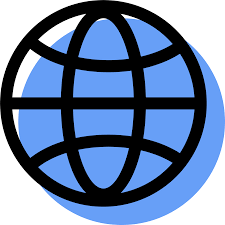 DATAGEDREVEN
WERKEN
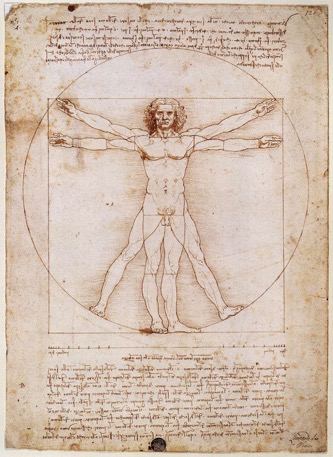 INTROSPECTIE
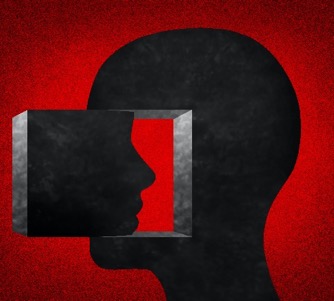 “ …cultuur van enthousiasme 
en toewijding aan data”
DATA
GEDREVEN
WERKEN
EMOTIE
RATIO
“ …samensmelt met
rationele operationele uitvoering
en besluitvorming…”
Best practice
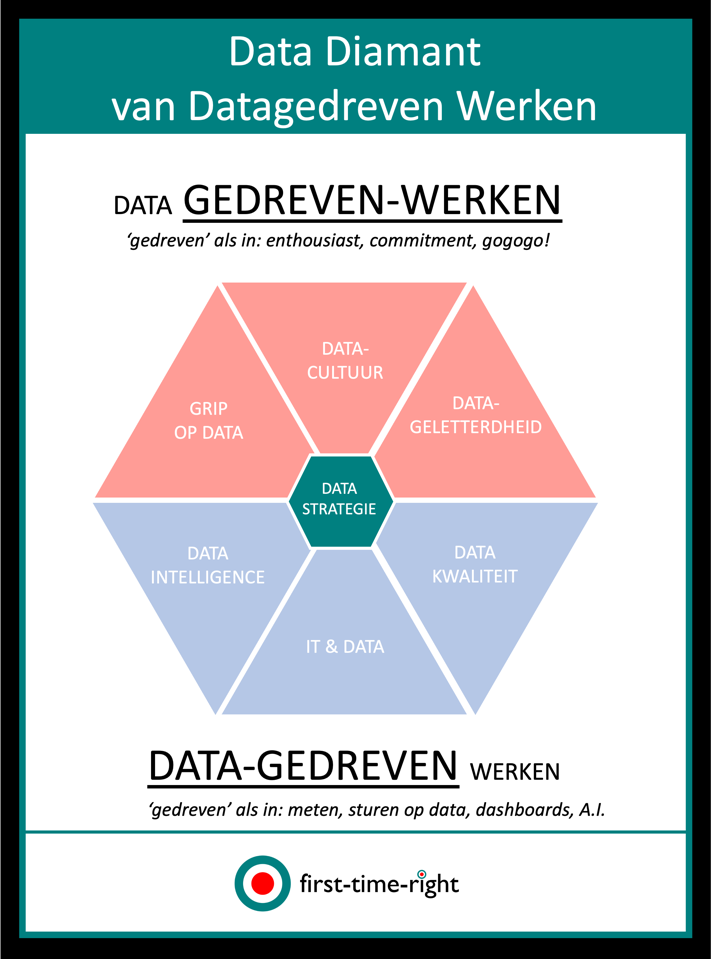 7 Do’s     &  7 Don’ts
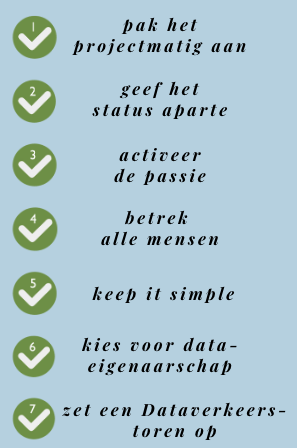 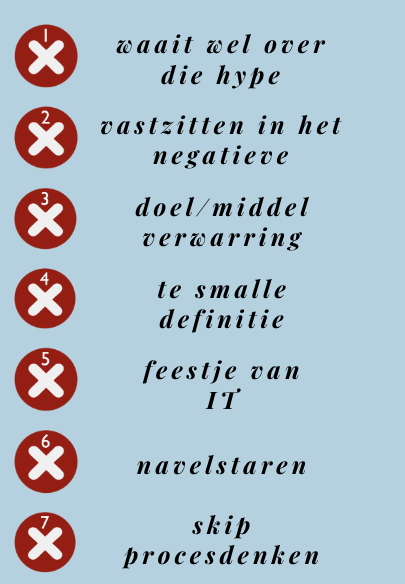 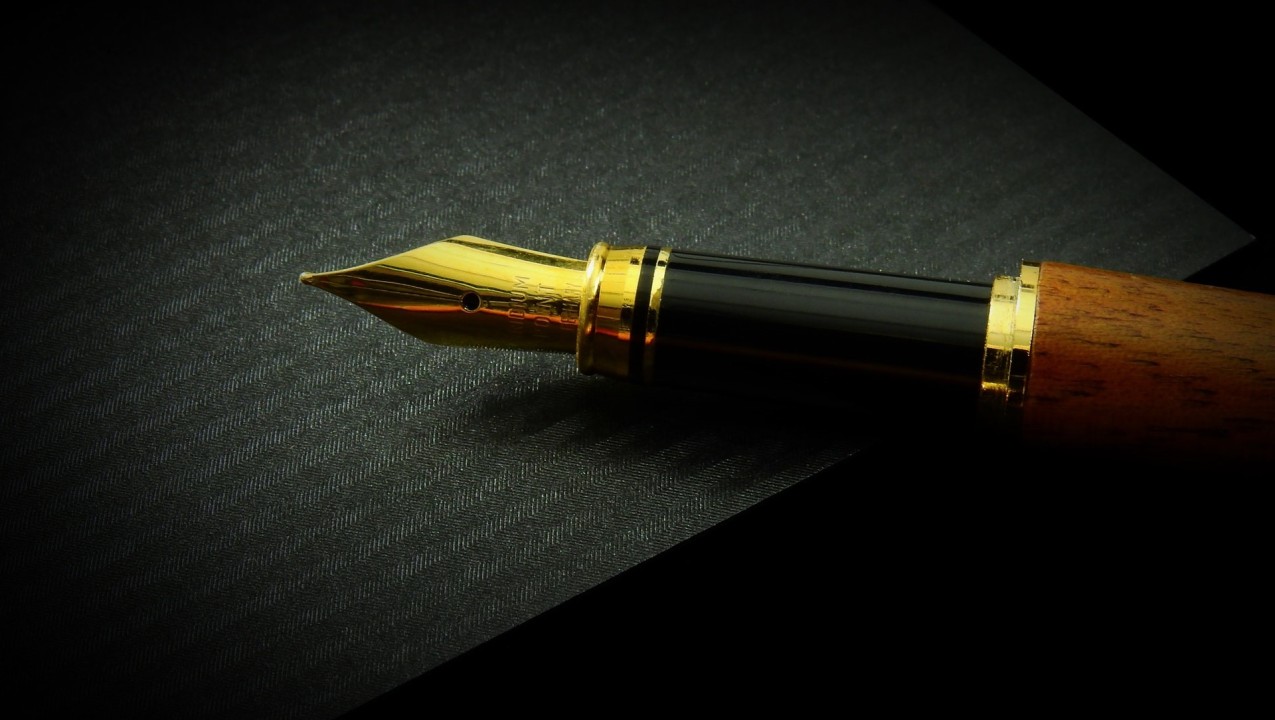 “schrijf er eens iets over….”
voor bedrijven en overheid 
‘perfect storm’
focus op setup / first time right
ratio & emotie in balans
delen ‘gouden tips’
Eerste exemplaar….
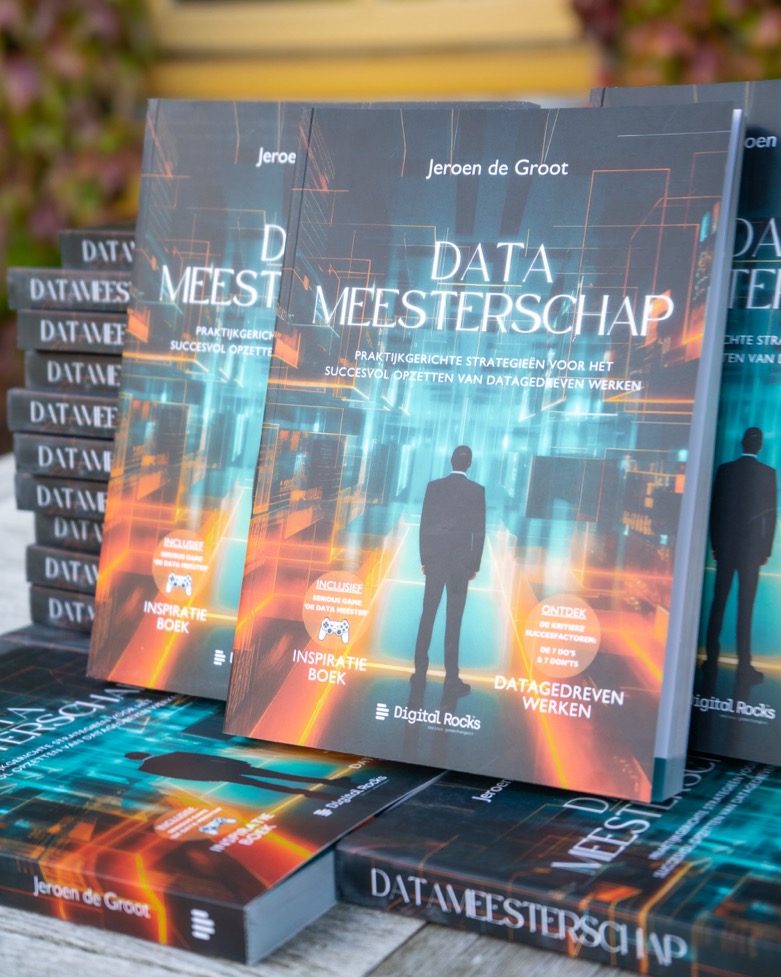 Dank!
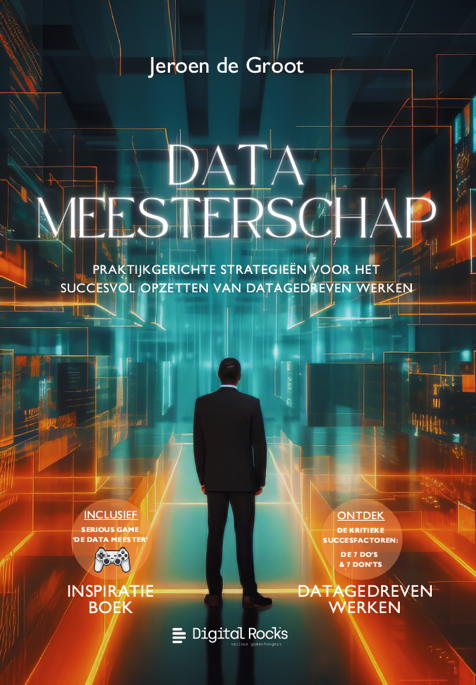 www.datameesterschap.nl